Unit  18More on Normalization 
(表格正規化探討)
18-1
Contents
18.1  Introduction
 18.2  Functional Dependency
 18.3  First, Second, and Third Normal Forms (1NF, 2NF, 3NF)
 18.4  Boyce/Codd Normal Form (BCNF)
 18.5  Fourth Normal Form (4NF)
 18.6  Fifth Normal Form (5NF)
18-2
18.1  Introduction
Logical Database Design
  Problem of Normalization
  Normal Forms
18-3
Logical Database Design
Logical Database Design
Semantic Modeling, eg. E-R model (UNIT 6)
Normalization (UNIT 7)
Problem of Normalization
Given some body of data to be represented in a database, how to decide the suitable logical structure they should have? 
what relations should exist?
what attributes should they have?
18-4
SP'
S'
P
P#     ...        ...       ...

.       .       .       .
.       .       .       .
S1, Smith, 20, London, P1, Nut, Red, 12, London, 300
S1, Smith, 20, London, P2, Bolt, Green, 17, Paris, 200
                                                .
                                                .
S4, Clark, 20, London, P5, Cam, Blue, 12, Paris, 400
S#      CITY        P#    QTY
S1    London       P1     300
S1    London       P2     200
 .         .          .       .
S#    SNAME    STATUS   

S1     Smith           20          
S2         .             .          
 .         .             .
Normalization
(異常)
Redundancy             Update Anomalies!
Problem of Normalization
<e.g.>
S
P
SP
P#      ...          ...         ...
.          .        .       .
.          .        .       .
S#    SNAME  STATUS   CITY
S1    Smith       20        London
.           .              .             .
S#       P#       QTY
S1     P1     300  
S1     P2     200
or
18-5
S1, Smith, 20, London, P1, Nut, Red, 12, London, 300
S1, Smith, 20, London, P2, Bolt, Green, 17, Paris, 200
                                                .
                                                .
S4, Clark, 20, London, P5, Cam, Blue, 12, Paris, 400
Normalization
Supplier-and-Parts Database
?
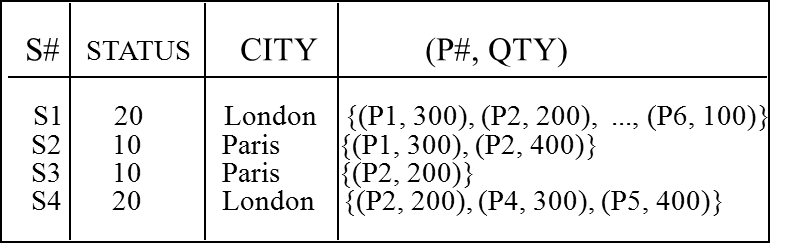 S
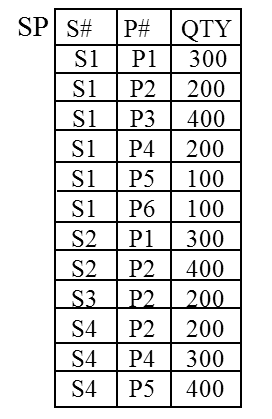 S#   SNAME    STATUS      CITY
S1   Smith            20           London
S2   Jones            10            Paris
S3   Blake            30           Paris
S4   Clark            20            London
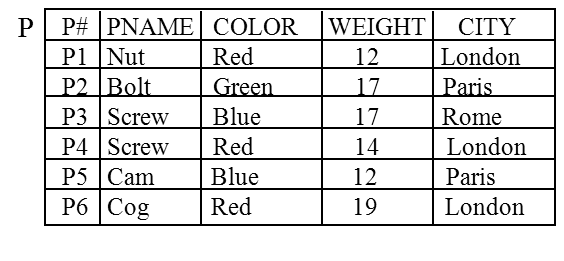 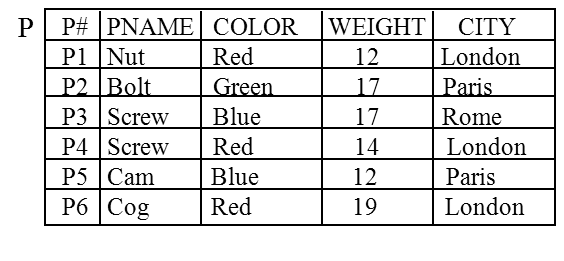 18-6
universe of relations (normalized and un-normalized)
1NF relations (normalized relations)
2NF relations
3NF relations
BCNF relations
4NF relations
5NF relations
Normal Forms
A relation is said to be in a particular normal form if it satisfies a certain set of constraints.
<e.g.> 1NF: A relation is in First Normal Form (1NF) iff it                  contains only atomic values.
Fig. 7.1:  Normal Forms
18-7
18.2  Functional Dependency
Functional Dependency (FD)
  Fully Functional Dependency (FFD)
18-8
R
    X     Y
Functional Dependency
Functional Dependency
Def: Given a relation R, R.Y  is functionally dependent on  R.X  iff  each X-value has associated with it precisely one Y-value (at any time). 
Note: X, Y may be the composite attributes.
Notation:
R.X          R.Y
                  read as "R.X functionally determines R.Y"
.
.
.
.
.
18-9
S
S#   SNAME    STATUS   CITY
S1   Smith            20           London
S2   Jones            10            Paris
S3   Blake            30            Paris
S4   Clark            20           London
S5   Adams          30           Athens
STATUS
S#
CITY
SNAME
Functional Dependency (cont.)
<e.g.1>
                    S
                    S.S#                   S.SNAME
                    S.S#                   S.STATUS
                    S.S#                   S.CITY
                    S.STATUS         S.CITY

       FD Diagram:
Note: Assume STATUS is some factor of Supplier          and no any relationship with CITY.
18-10
PNAME
COLOR
P#
WEIGHT
CITY
SP
S#     P#     QTY    
S1     P1     300
 S1     P2     200 
 S1     P3     400 
S1     P4     200
S1     P5     100
S1     P6     100
S2     P1     300
S2     P2     400
S3     P2     200
S4     P2     200
S4     P4     300
S4     P5     400
S#
QTY
P#
P
P#   PNAME   COLOR    WEIGHT     CITY
P1   Nut           Red                12          London
P2   Bolt          Green             17          Paris
P3   Screw       Blue               17          Rome
P4   Screw       Red                14          London
P5   Cam         Blue               12          Paris
P6   Cog          Red                19          London
Functional Dependency (cont.)
<e.g.2> P



<e.g.3> SP
If  X  is a candidate key of R, then all attributes  Y of  R  are functionally dependent on X. (i.e. X        Y)
18-11
FFD
S#
QTY
S#    CITY        P#    QTY
S1  London   P1   300
S1  London   P2   200
…   ….       …   ...
P#
Fully Functional Dependency (FFD)
Def: Y is fully functionally dependent on X  iff
(1) Y  is FD on  X
(2) Y  is not FD on any proper         subset of  X.
<e.g.>  SP' (S#, CITY, P#, QTY)
SP'
FD
not FFD
S#
FD
S#  CITY
…    …..
CITY
S#
CITY
P#
18-12
Fully Functional Dependency (cont.)
<Note> 1. Normally, we take FD to mean FFD.
             2. FD is a semantic notion.
                <e.g.>  S#          CITY
                             Means: each supplier is located in precisely one city.
             3. FD is a special kind of integrity constraint.
                  CREATE INTEGRITY RULE SCFD
                              CHECK FORALL SX FORALL SY
                                  (IF SX.S# = SY.S# THEN SX.CITY = SY.CITY);
             4. FDs considered here applied within a single relation.
                  <e.g.>    SP.S#          S.S#  is not considered!
(Ref P.10-9)
7-13
18.3  First, Second, and Third Normal       Forms (1NF, 2NF, 3NF)
18-14
FIRST
S#     STATUS     CITY        P#       QTY
 S1           20         London      P1       300
 S1           20         London      P2       200
 S1           20         London      P3       400
 S1           20         London      P4       200
 S1           20         London      P5       100
 S1           20         London      P6       100                  
 S2           10         Paris          P1        300
 S2           10         Paris          P2        400
 S3           10         Paris          P2        200
 S4           20         London      P2       200
 S4           20         London      P4       300
 S4           20         London      P5       400
S#   STATUS      CITY             (P#, QTY)

  S1       20           London    {(P1, 300), (P2, 200),  ..., (P6, 100)}
  S2       10           Paris        {(P1, 300), (P2, 400)}
  S3       10           Paris        {(P2, 200)}
  S4       20           London    {(P2, 200), (P4, 300), (P5, 400)}
Key:(S#,P#), 
Normalized 1NF
Normal Forms: 1NF
Def: A relation is in 1NF  iff  all underlying simple domains contain atomic values only.
fact
Suppose 1. CITY is the main office of the supplier.
               2. STATUS is some factor of CITY
18-15
FIRST
FIRST
S#     STATUS     CITY        P#       QTY
 S1           20         London      P1       300
 S1           20         London      P2       200
 S1           20         London      P3       400
 S1           20         London      P4       200
 S1           20         London      P5       100
 S1           20         London      P6       100                  
 S2           10         Paris          P1        300
 S2           10         Paris          P2        400
 S3           10         Paris               P2      200
 S4           20         London      P2       200
 S4           20         London      P4       300
 S4           20         London      P5       400
Key:(S#,P#), 
Normalized 1NF
S#   STATUS   CITY          P#          QTY

  .          .               .                .                .
 S3       20           Paris           P2           300
  .          .               .                .                .
  .          .               .                .                .
 S5       30           Athens    NULL    NULL
1NF Problem: Update Anomalies!
<1> Update
        If suppler S1 moves from London to Paris, then 6
        tuples must be updated!
<2> Insertion
        Cannot insert a supplier information if it doesn't
        supply any part, because that will cause a null key
        value.









<3> Deletion
        Delete the information that "S3 supplies P2", then 
        the fact "S3 is located in Paris" is also deleted.
18-16
STATUS
FFD
S#
QTY
x FFD
P#
FFD
CITY
FFD
S#
x FFD
QTY
FFD
P#
FFD
STATUS
S#
CITY
FD: 4. (S#, P#)       QTY
Normal Form: 2NF
Def: A relation R is in 2NF iff
           (1) R is in 1NF (i.e. atomic )
           (2) Non-key attributes are FFD on primary key.  (e.g. QTY, STATUS, CITY in FIRST)
     <e.g.>  FIRST is in 1NF, but not in 2NF
         (S#, P#)             STATUS, and
          (S#, P#)             CITY
Decompose  FIRST into:
<2> SP (S#, P#, QTY):
         Primary key: (S#, p#)
<1> SECOND (S#, STATUS, CITY):            primary key: S#
FD:
1. S#        STATUS
2. S#        CITY
3. CITY       STATUS
18-17
FIRST
S#     STATUS     CITY        P#       QTY
 S1           20         London      P1       300
 S1           20         London      P2       200
 S1           20         London      P3       400
 S1           20         London      P4       200
 S1           20         London      P5       100
 S1           20         London      P6       100                  
 S2           10         Paris          P1        300
 S2           10         Paris          P2        400
 S3           10         Paris          P2        200
 S4           20         London      P2       200
 S4           20         London      P4       300
 S4           20         London      P5       400
SP (in 2NF)
S#       P#          QTY)
  
  S1      P1          300
  S1      P2          200
  S1      P3          400
  S1      P4          200
  S1      P5          100
  S2      P1          300
  S2      P2          400
  S3      P2          200
  S4      P4          300
  S4      P5          400
SECOND (in 2NF)
S#  STATUS   CITY       

S1       20          London      
S2       10          Paris          
S3       10          Paris            
S4       20          London              
S5       30          Athens
Normal Form: 2NF (cont.)
<1> Update: S1 moves from London to Paris
<2> Insertion:  (S5   30  Athens) 
<3> Deletion
        Delete "S3 supplies P2 200", then  the fact      "S3 is located in Paris" is also deleted.
18-18
S#
QTY
P#
SECOND (not 3NF)
SECOND FD diagram
STATUS
S#
CITY
S#  STATUS   CITY       

S1       20          London      
S2       10          Paris          
S3       10          Paris            
S4       20          London              
S5       30          Athens
Normal Forms: 3NF
Def : A relation R is in 3NF iff
(1) R is in 2NF
(2) Every non-key attribute is non-transitively dependent on the primary key. 
e.g. STATUS is transitively on S#
   (i.e., non-key attributes are mutually independent)
<e.g.> SP is in 3NF, but SECOND is not!
SP FD diagram
18-19
STATUS
S#
CITY
SC (in 3NF)
S#
CITY
SECOND
CS (in 3NF)
CITY
STATUS
S#     CITY       
  S1    London      
  S2    Paris          
  S3    Paris            
  S4    London              
  S5    Athens
CITY           STATUS
  Athens           30
  London          20      
  Paris              10
  Rome             50
S#   STATUS   CITY       

S1       20          London      
S2       10          Paris          
S3       10          Paris            
S4       20          London              
S5       30          Athens
Normal Forms: 3NF (cont.)
Decompose SECOND into:
<1> SC(S#, CITY)
      primary key : S#
      FD diagram:

<2> CS(CITY, STATUS):
              primary key: CITY
              FD diagram:
18-20
18.4  Boyce/Codd Normal Form (BCNF)
Problems of 3NF:
Do not deal with the cases:
<1> A relation has multiple candidate keys,
<2> Those candidate keys were composite,
<3> The candidate keys are overlapped.
18-21
S            J                   T
 Smith     Math.       Prof. White
 Smith     Physics     Prof. Green
 Jones      Math.       Prof. White
 Jones      Physics     Prof. Brown
S
T
J
Example
S: student
J: subject
T: teacher


Meaning of a tuple: student S is taught subject J by teacher T.
Suppose
For each subject, each student of  that subject is taught by only one teacher.
           i.e. (S, J)  T
Each teacher teaches only one subject.
              i.e. T J
Candidate keys
            (S, J) and (S, T)
FD diagram
SJT(S, J, T)
18-22
S#
QTY
P#
S#
CITY
CITY
STATUS
STATUS
S#
CITY
1NF
2NF
3NF
BCNF
BCNF
Def: A relation R is in BCNF iff every determinant is a candidate key.

A       B: A determines B,  and A is a determinant.

<e.g.1> [only one candidate key]
                  
               SP (S#, P#, QTY): in 3NF & BCNF




                   SC (S#, CITY): in 3NF & BCNF


                 CS (CITY, STATUS): in 3NF & BCNF
SECOND(S#, STATUS, CITY):  not in 3NF & 
                                                      not in BCNF
in 3NF,  not in BCNF e.g.3, e.g.4 (P.7-33)
18-23
STATUS
S#
CITY
SNAME
BCNF (cont.)
<e.g.2> [two disjoint (nonoverlapping) candidate keys]
       S(S#, SNAME, STATUS, CITY)




      Assume : 
          (1) CITY, STATUS are independent
          (2) SNAME is a candidate key
              S#, SNAME (determinants) are candidate keys.
               S is in BCNF (also in 3NF).
• 3NF but not BCNF
3NF
BCNF
‧e.g.2
18-24
S#
SNAME
QTY
S#
QTY
SNAME
S#
P#
BCNF (cont.)
SSP
S#  SName P# QTY
<e.g.3> [overlapping candidate keys -1]
       SSP (S#, SNAME, P#, QTY)
       key in SSP: (S#, P#), (SNAME, P#)
       FD in SSP
          1. S#           SNAME
          2. SNAME          S#
          3. {S#, P#}            QTY
          4. {SNAME, P#}            QTY
in 3NF     nonkey attribute is FFD on primary key and
                  mutually independent. e.g. QTY only
 not in BCNF       S# is a determinant but not a
                              candidate key. S#           SNAME
    Decompose:
          SS (S#, SNAME): in BCNF    SP (S#, P#, QTY): in BCNF
P#
18-25
S            J                   T
 Smith     Math.       Prof. White
 Smith     Physics     Prof. Green
 Jones      Math.       Prof. White
 Jones      Physics     Prof. Brown
S
T
J
BCNF (cont.)
<e.g.4> [overlapping candidate keys-2]
       SJT(S, J, T)
S: student
J: subject
T: teacher




meaning of a tuple: student S is taught subject J by teacher T.
Suppose
For each subject, each student of  that subject is taught by only one teacher.
           i.e. (S, J)  T
Each teacher teaches only one subject.
              i.e. T J
Candidate keys
            (S, J) and (S, T)
 FD diagram
18-26
S            J                   T
 Smith     Math.       Prof. White
 Smith     Physics     Prof. Green
 Jones      Math.       Prof. White
 Jones      Physics     Prof. Brown
S               T
 Smith   Prof. White
 Smith   Prof. Green
 Jones    Prof. White
 Jones    Prof. Brown
T    J
T                J  
 Prof. White    Math.   
 Prof. Green    Physics  
 Prof. Brown    physics
T
J
S
T
in BCNF
BCNF (cont.)
Is this decomposition Good or Bad?
 In Rissanen's sense, ST(S, T) and TJ(T, J) are not
   independent!
       the FD: (S,T)       T cannot be deduced from FD: T       J
       The two objectives:
         <1> decomposing a relation into BCNF, and
         <2> decomposing it into independent components may
                 be in conflict!
In 3NF,     no nonkey attribute.
not in BCNF,    T J but T is not a candidate key
update anomalies occur! 
    e.g. (delete "Jones is studying Physics"       the fact 
             "Brown teaches Physics" is also deleted!)
     Decompose 1:                                               Decompose 2:
      ST (S, T)                     TJ(T, J)
S    J
in BCNF
18-27
J
S
P
BCNF (cont.)
<e.g.5> [overlapping candidate keys-3]
       EXAM(S, J, P); S: student,  J: subject, P: position.
meaning of a tuple: student S was examined in subject J and
                                    achieved position P in the class.
suppose no two students obtained the same position in the same subject.
           i.e.  (S, J)  P and  (J, P)  S
FD diagram:






candidate keys: (S,J) and (J, P), overlap key: J.
in BCNF !
EXAM
S        J            P
A   DBMS      5
B   DBMS      8
A   Network   1
18-28
Why Normal Form?
Avoid update anomalies
Consider the SSP(S#, SNAME, P#, QTY)
   			Common sense will tell us SS(S#, SNAME) &                  SP(S#, P#, QTY) is a better design.
The concepts of FD, 1NF, 2NF, 3NF and BCNF  to formalize common sense.
Mechanization is possible!
i.e., we can write a program to do the work of normalization for us!
18-29
18.5  Fourth Normal Form (4NF)
18-30
COURSE    TEACHER            TEXT
  Physics       {Prof. Green,      {Basic Mechanics,
                       Prof. Brown}      Principle of Optics}
  Math.          {Prof. Green}     {Basic Mechanics,
                                                   Vector Analysis,
                                                   Trigonometry}
Un-Normalized Relation
CTX
Text
1
2
3
Math
meaning of a record: the specified course can be taught by any of the specified    teachers and uses all of the specified texts as references.
  Assume:
 For a given course, there exists any number of teachers and any number of texts.
 Teachers and texts are independent.
 A given teacher or a given text can be associated with any number of courses.
18-31
COURSE    TEACHER            TEXT
Physics(c)   Prof. Green(t1)      Basic Mechanics (x1)
physics(c)   Prof. Green(t1)      Principle of Optics (x2)
physics(c)   Prof. Brown(t2)     Basic Mechanics (x1)
physics(c)   prof. Brown(t2)     Principles of Optics(x2)
Math           prof. Green            Basic Mechanics
Math           prof. Green            Vector Analysis
Math           prof. Green            Trigonometry
Un-normalized Relation (cont.)
Note: No FD exists in this relation!
Function
.
.
.
.
.
Normalized
C             T                    X
18-32
COURSE    TEACHER            TEXT
Physics(c)   Prof. Green(t1)      Basic Mechanics (x1)
physics(c)   Prof. Green(t1)      Principle of Optics (x2)
physics(c)   Prof. Brown(t2)     Basic Mechanics (x1)
physics(c)   prof. Brown(t2)     Principles of Optics(x2)
Math           prof. Green            Basic Mechanics
Math           prof. Green            Vector Analysis
Math           prof. Green            Trigonometry
Un-normalized Relation (cont.)
Meaning of a tuple: course C can be taught by teacher T and uses text X as a reference.
primary key: (COURSE, TEACHER, TEXT)



Check:
in 1NF (simple domain contains atomic value only)
in 2NF (Nonkey attributes are FFD on primary key,  
                     no key attributes)
in 3NF (Nonkey attributes are mutually independent.)
in BCNF (Every determinant is a candidate key)
18-33
CX:
CT:
COURSE        TEXT
Physics            Basic Mechanics
Physics            Principles of Optics
Math                Basic Mechanics
Math                Vector Analysis
Math                Trigonometry
COURSE        TEACHER
Physics            Prof. Green
Physics            Prof. Brown
Math                Prof. Green
Not FD!
Physics
Math
COURSE    TEACHER            TEXT
Physics(c)   Prof. Green (t1)      Basic Mechanics (x1)
physics(c)   Prof. Green (t1)      Principle of Optics (x2)
physics(c)   Prof. Brown (t2)     Basic Mechanics (x1)
physics(c)   prof. Brown (t2)     Principles of Optics (x2)
Math           prof. Green             Basic Mechanics
Math           prof. Green             Vector Analysis
Math           prof. Green             Trigonometry
Un-normalized Relation (cont.)
Problem: a good deal of redundancy!
property:
if (c, t1, x1), (c, t2, x2) both appear
then (c, t1, x2) , (c, t2, x1) both appear also!
reason: No FD, but has MVD!










the decomposition cannot be made on the basis of FD.
intuitively decomposed
18-34
MVD
.
.
.
.
{
{
Green
{
{
physics
,
,
Basic Mechanics
Brown
FD ‧      ‧
C
A
B
MVD ( Multi-Valued Dependencies)
Def: Given R(A, B, C), the multivalued dependence (MVD)R.A          R.B holds in R iff the set of B-values matching a given (A-value, C-value)
    pair is R, depend only on A-value, and is independent of C-value.
    <e.g>  COURSE           TEACHER, COURSE           TEXT




Thm: Given R(A, B, C), the MVDR.A          R.B holds iff the MVD R.A           R.C also holds.
Notation: R.A              R.B | R.C
 <e.g.> COURSE             TEACHER | TEXT
<Note> 1. FD is a special case of MVD
                       all FD's are also MVD's
             2. MVDs (which are not also FD's) can exist only 
                 if the relation R has at least 3 attributes.
18-35
Norma Forms: 4NF
Problem of CTX: involves MVD's that are not also FD's.
Def: A relation R is in 4NF
   iff whenever there exists an MVD in R, say A           R,
   then all attributes of R are also FD on A.
 i.e. R is in 4NF iff (i) R is in BCNF, (ii) all MVD's in R are in fact FD's.
 i.e. R is in 4NF iff (i) R is in BCNF, (ii) no MVD's in R.
<e.g.1> CTX (COURSE, TEACHER, TEXT)
               COURSE          TEACHER
               COURSE          TEXT
<e.g.2> S (S#, SNAME, STATUS, CITY)
            S#                     STATUS

        SNAME                 CITY
not in 4NF
no MVD which is not FD
in 4NF
18-36
Norma Forms: 4NF (cont.)
Thm: Relation R(A, B, C) can be no loss decomposed into R1(A, B) and R2(A, C) iff A          B | C holds in R.
<e.g.>  CTX (COURSE, TEACHER, TEXT)
            COURSE                 TEACHER | TEXT


             CT (COURSE, TEACHER)
             CX (COURSE, TEXT)
no MVD       in 4NF
no MVD       in 4NF
18-37
18.6 Fifth Normal Form (5NF)
18-38
A Surprise
There exist relations that cannot be nonloss-decomposed into two projections, but can be decomposed into three or more.
Def: n-decomposable (for some n > 2)
            the relation can be nonloss-decomposed into n projections,        but not into m projection for any m < n.
<e.g.> SPJ (S#, P#, J#); S: supplier, P: part, J: project.
Suppose in real world
    if (a) Smith supplies monkey wrenches, and
        (b) Monkey wrenches are used in Manhattan project, and
        (c) Smith supplies Manhattan project.
    then
        (d) Smith supplies Monkey wenches to Manhatan project.
i.e.
    If (s1, p1, j2), (s2, p1, j1), (s1, p2, j1) appear in SPJ
    Then (s1, p1, j1) appears in SPJ also.
no MVD       in 4NF
18-39
SPJ:
S#    P#    J#
S1    P1    J2
S1    P2    J1
SPJ:
S#    P#    J#
S1    P1    J2
S1    P2    J1
S2    P1    J1
S1    P1    J1
A Surprise (cont.)
update problem of SPJ



If (S2, P1, J1) is to be inserted
   then (S1, P1, J1) must also be inserted





If (S1, P1, J1) is to be deleted, then one of the following must also be deleted
   (i)   (S1, P1, J2): means S1 no longer supplies P1.
   (ii)  (S1, P2, J1): means S1 no longer supplies J1.
   (iii) (S2, P1, J1): means J1 no longer needs P1.
18-40
S#   P#   J#
S1   P1   J2
S1   P2   J1
S2   P1   J1
S1   P1   J1
S#   P# 
S1   P1
S1   P2
S2   P1
SPJ
P#   J# 
P1   J2
P2   J1
P1   J1
SP
PJ
J#   S# 
J2   S1
J1   S1
J1   S2
JS
join
over P#
S#   P#   J#
S1   P1   J2
S1   P1   J1
S1   P2   J1
S2   P1   J2
S2   P1   J1
spurious
join over (J#, S#)
ORIGINAL SPJ
A Surprise (cont.)
SPJ is not 2-decomposable, but is 3-decomposable!
18-41
Join Dependency (JD)
Def: A Relation R satisfies the join dependency (JD)
                    * (X, Y, ..., Z)
            iff R is equal to the join of its projections on X, Y, ..., Z,        where X, Y, ..., Z are subsets of the set of attributes  of R.
<e.g.> SPJ satisfies the JD *(SP, PJ, JS)   i.e. SPJ is 3-decomposable.
MVD is a special case of JD.
Thm: R (A, B, C) can be nonloss-decomposed into 
          R1(A, B) and R2(A, C) iff A           B|C holds.
Thm: R (A, B, C) satisfies the JD *(AB, AC) 
          iff A           B|C holds.
<Note>
JD's are the most general form of dependency possible, 
so long as we concentrate on the dependencies that deal
with a relation being decomposed via projection and recomposed via join.
18-42
Norma Forms: 5NF
Def: A relation R is in 5NF (or PJ/NF) iff every JD in R is        a consequence of the candidate keys of R.
<e.g.1> Suppose S# and SNAME are candidate keys of
              S (S#, SNAME, STATUS, CITY).
             <i> * ((S#, SNAME, STATUS), (S#, CITY))
                      is a consequence of S# (a candidate key of S)
              <ii> * ((S#, SNAME), (S#, STATUS), (SNAME, CITY))
                      is a consequence of the candidate keys S# and SNAME.
18-43
Norma Forms: 5NF (cont.)
<e.g.2> Consider SPJ (S#, P#, J#), the candidate key of SPJ is 
                 (S#, P#, J#).
                 However, there exists a JD
                        *((S#, P#), (P#, J#), (J#, S#))
                 which is not a consequence of (S#, P#, J#)
                        SPJ not in 5NF!
                         decomposed:
                         SP (S#, P#), PJ (P#, J#), JS (J#, S#):
                         ( no JD in them      all in 5NF!)
Note: 
1. Discovering all the JD's is a nontrivial operation.
2. Intuitive meaning of JD may not be obvious.
3. A relation in 4NF but not in 5NF is a pathological case, and likely to be rare in practice.
18-44
Concluding Remarks
The technique of non-loss decomposition is an aid to logical database design .
The overall processes of Normalization:
step1: eliminate non-full dependencies.
step2: eliminate any transitive FDs.
step3: eliminate those FDs in which the determinant is not a candidate key.
step4: eliminate any MVDs that are not FDs.
step5: eliminate any JDs that are not a consequence of candidate keys.
General objective: 
reduce redundancy, and then 
avoid certain update anomalies.
Normalization Guidelines are only guidelines.    
Sometime there are good reasons for not normalizing all the way.
1845
not in 5NF
(in which NF?)
decompose
NSZ (NAME, STREET, ZIP)
ZCS (ZIP, CITY, STATE)
ZIP                 CITY

                         STATE
NAME             STREET
                         
                             ZIP
STREET

CITY

STATE


    ZIP
NAME
Concluding Remarks (cont.)
<e.g.> NADDR (NAME, STREET, CITY, STATE, ZIP)
18-46
Projection
1  2   3
1  4   5
1  2   3   4   5
Concluding Remarks (cont.)
However,  (1) STREET, CITY, STATE are almost required together.
                         (2) so ZIP do not change very often, such a decomposition seems unlikely                            to be worthwhile.
Not all redundancies can be eliminate by projection.
Research topic: decompose relations by other operator.
                              e.g. restriction.
18-47
end of unit 18